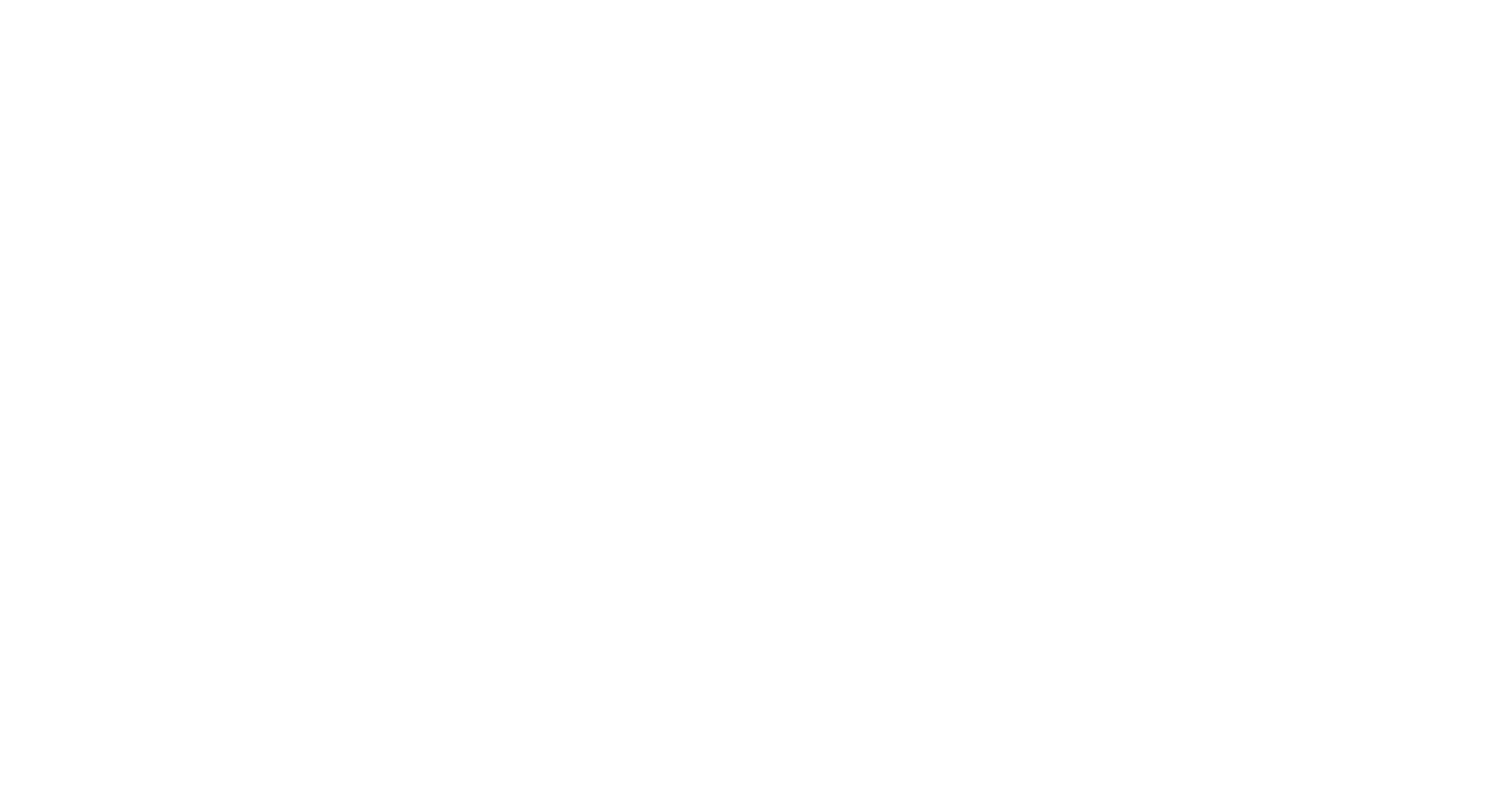 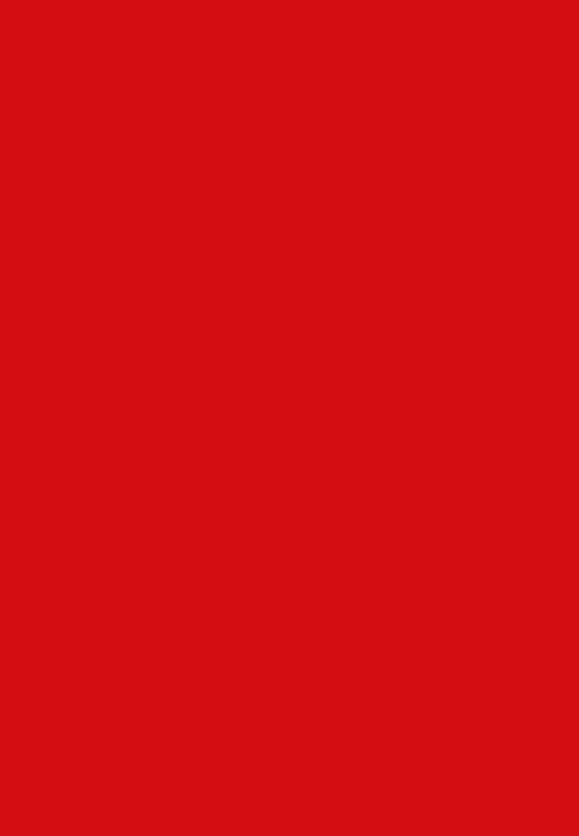 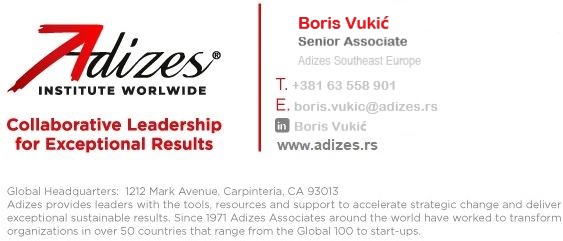 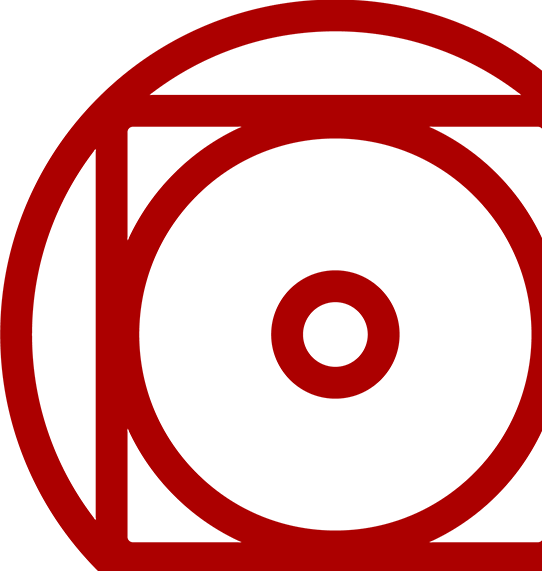 Kad ih otvorim 
svi su isti
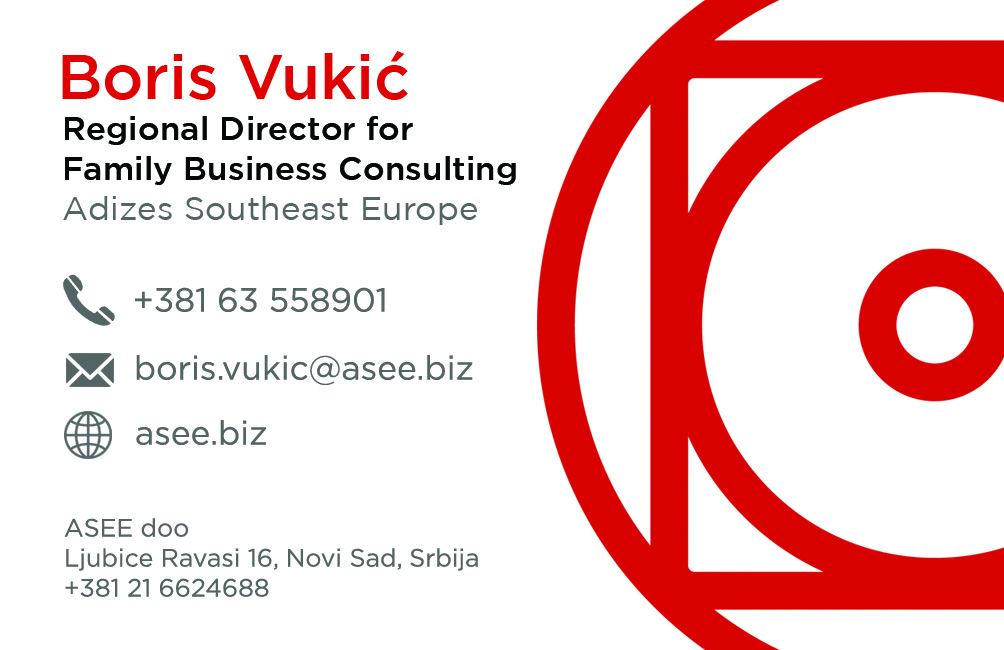 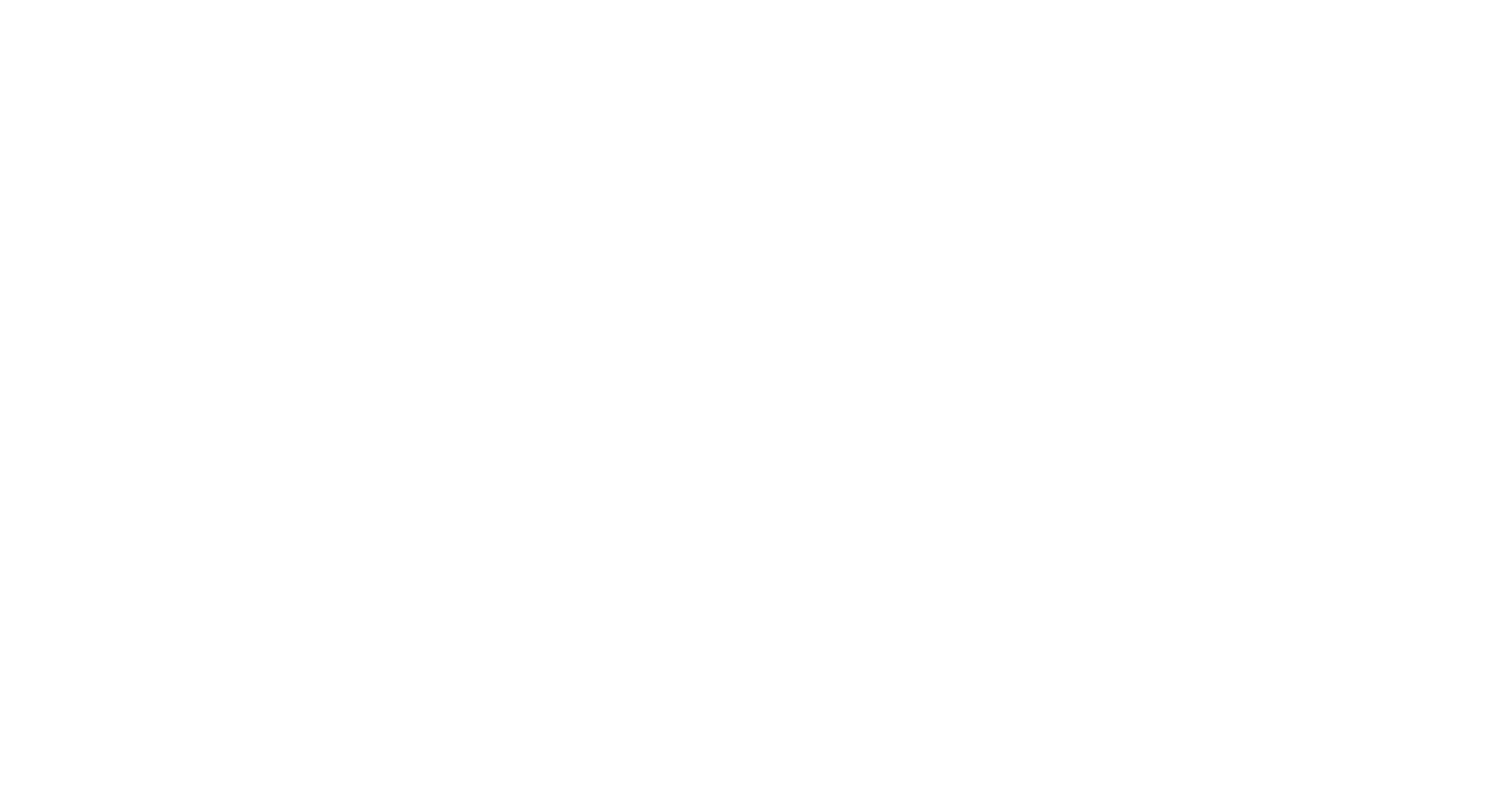 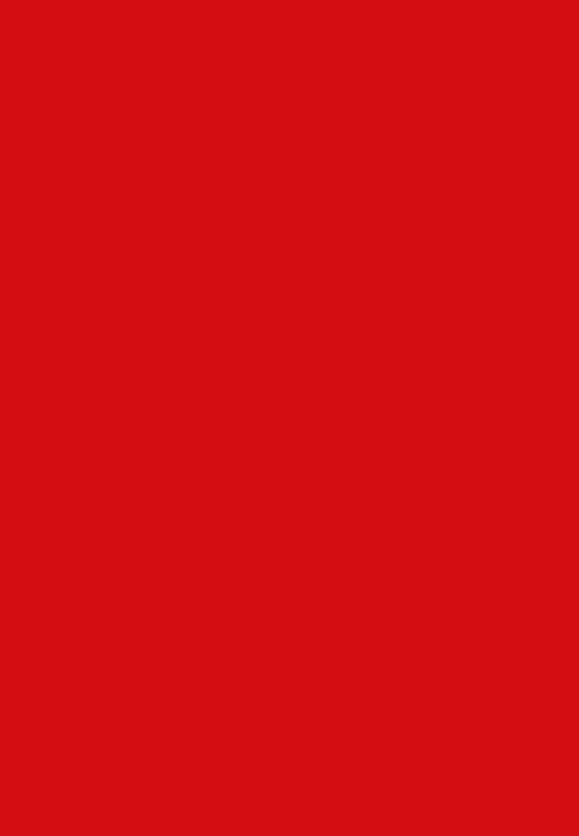 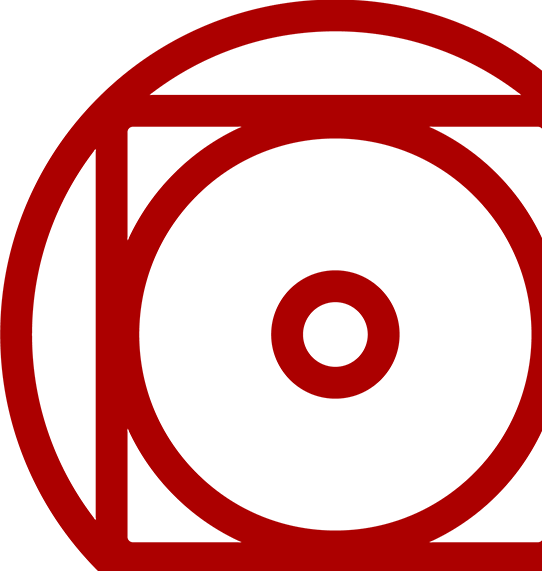 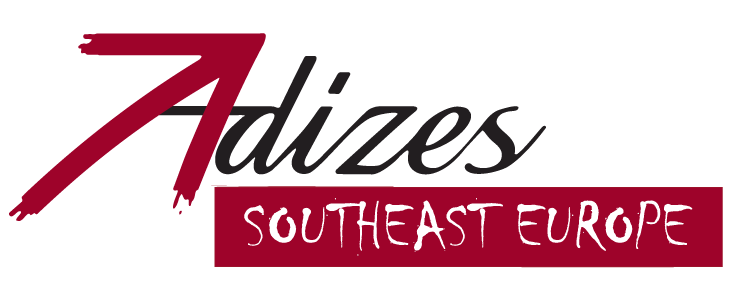 Novi Sad  Beograd  Zagreb  Sarajevo
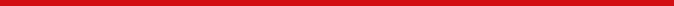 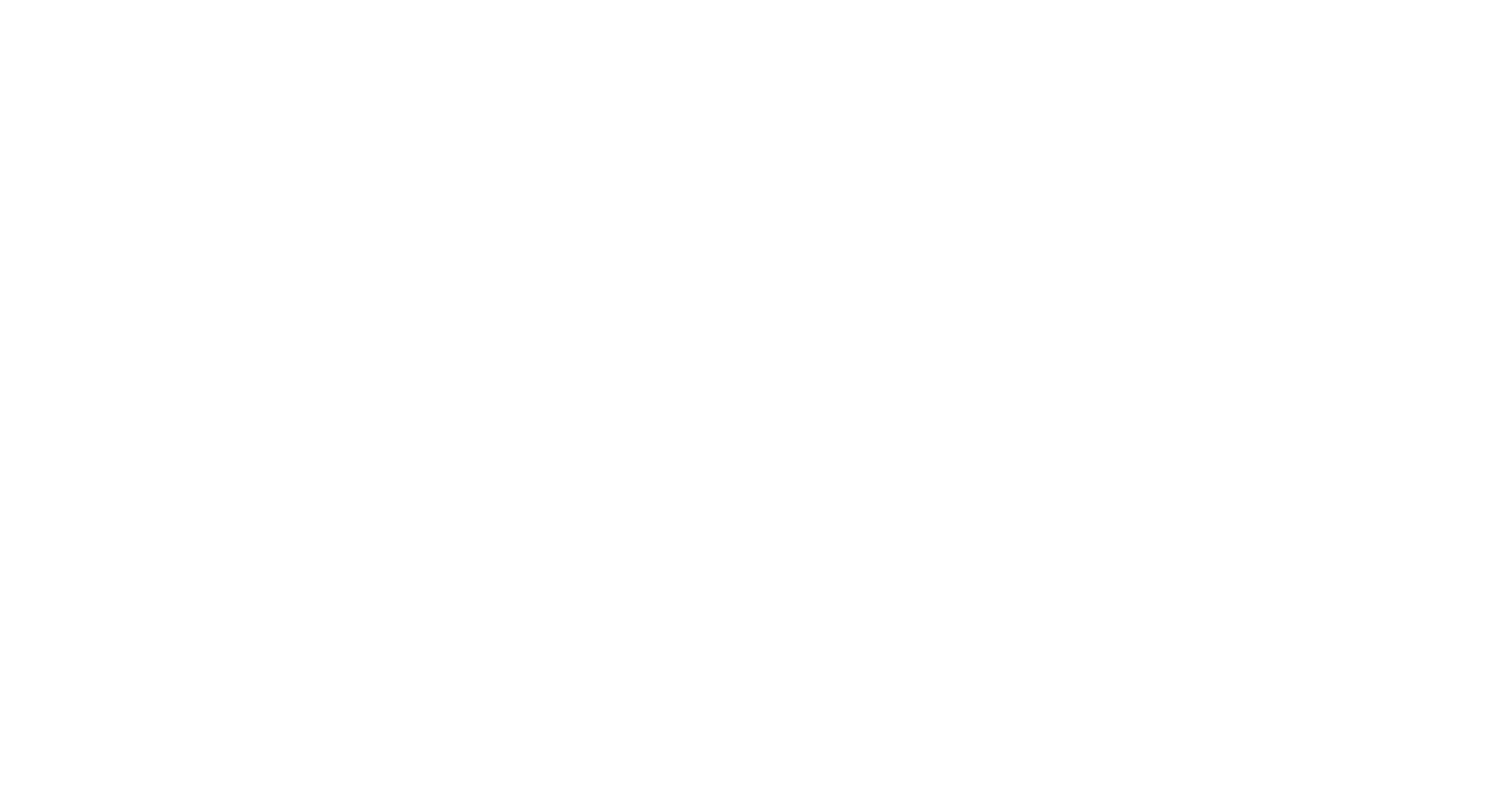 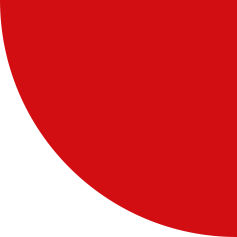 UVODNE NAPOMENE

Gde me sve gurala Vesna kroz 10 godina BIZITa
Cloud rešenja
ERP
Industrija 4.0
Date centri
…
Kontekst prodaja
Ja nisam prodavac i ne volim prodaju (ja sam „konj veseljko“)
Pusti druge da rade svoj posao
Prodaja je zanat 
Ali i menadžment je zanat
Posao budućnosti pismen profesionalni menadžer/lider
Je suis OSNIVAČ
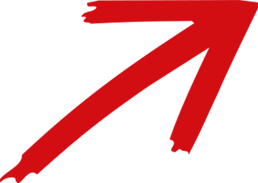 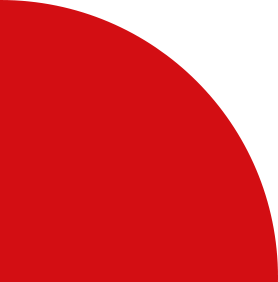 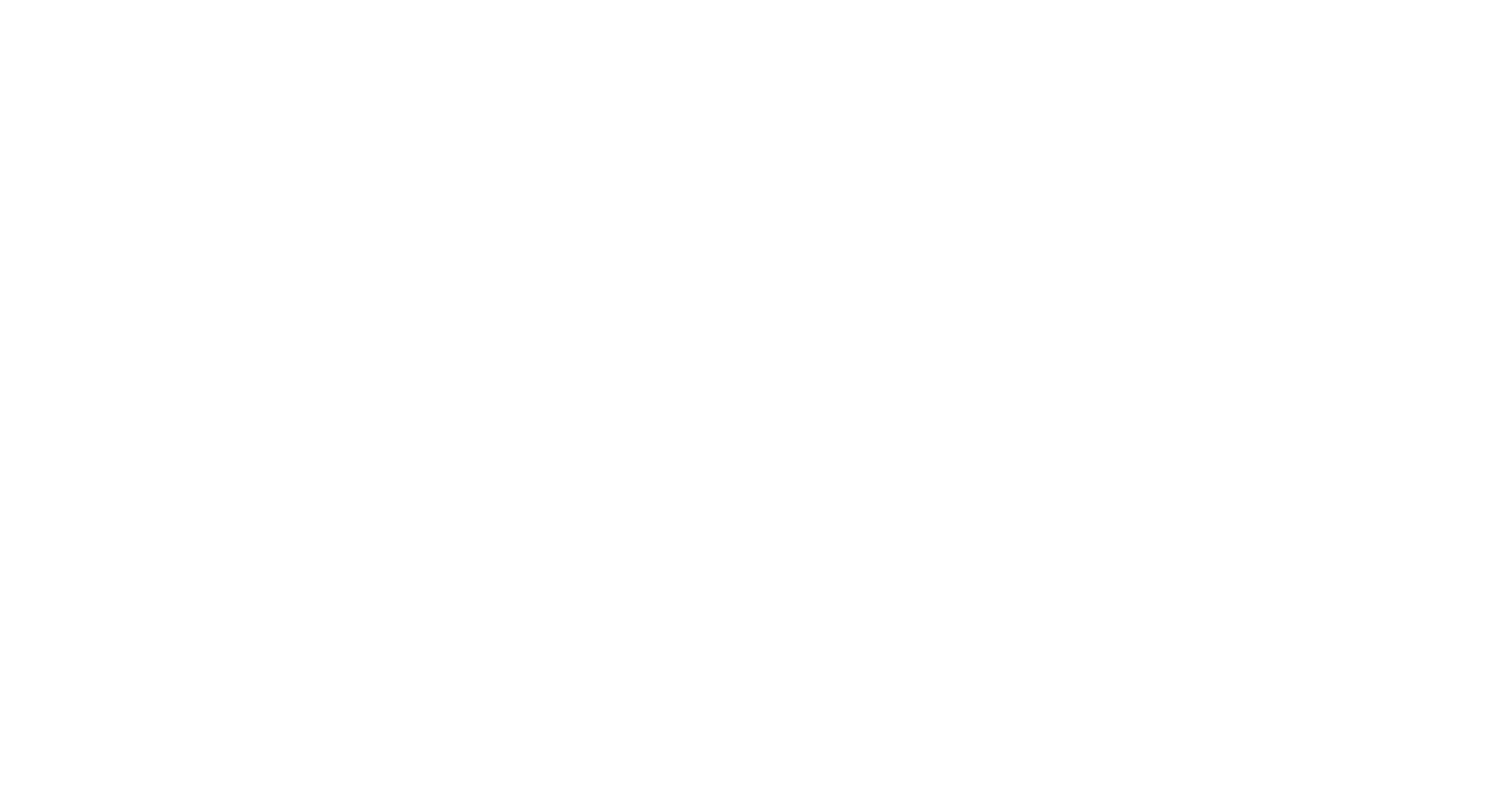 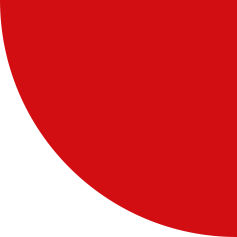 UVODNE NAPOMENE

Razumeti šta se dešava u kompanijama tokom Životnog Ciklusa
Iz njih dolazite u njih ćete se vratiti
Kompanijama ćete prodavati (ako JK izvinite ne važi)
Razumeti da (opet) živimo vreme tranzicije
Da li je ovaj pristup organizacijama aktuelan i danas?
Više od 300 dijagnostičkih radionica u ex YU
"Nismo date driven organizacija" -  "Intuitivno donosimo odluke". 
 "C level meeting nam je neproduktivan" - "Sastanci kolegijuma bez zaključaka“
"C level mirkomenadžeriše" - "Ključni ljudi se bave operativnim stvarima„
„Nedefinisane rute area menagera“ – „Trgovački putnici nemaju plan obilazaka terena“
 "Nedostatak comp-benf sistema"  -"Nejasnoće u sistem nagrađivanja".
 „Nema onbordinga“ – „Ne uvodimo novozaposlene u posao“
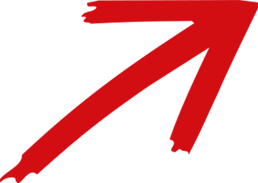 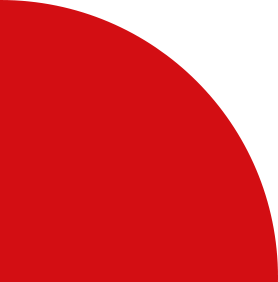 Kad ih otvorim - svi su isti
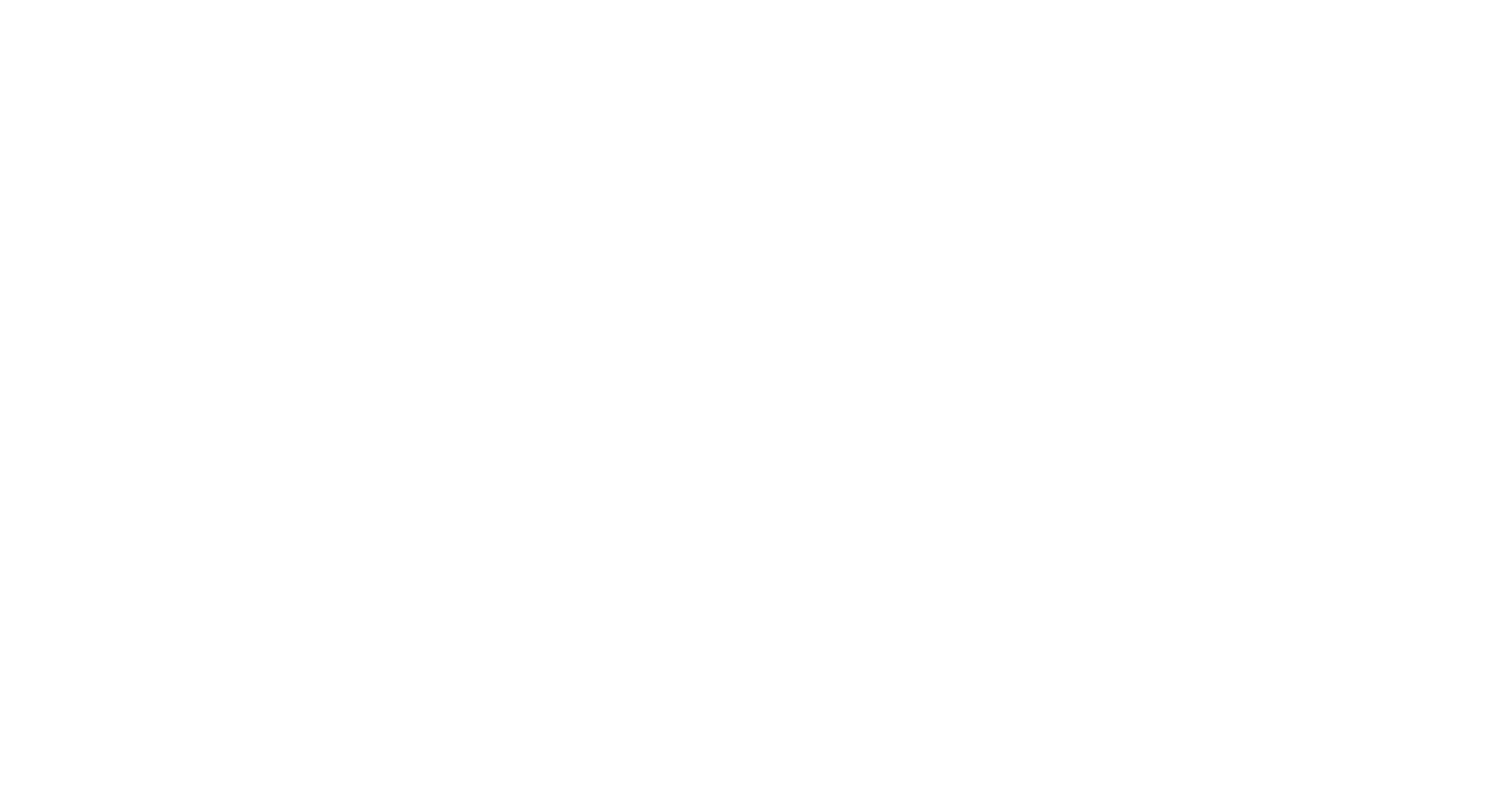 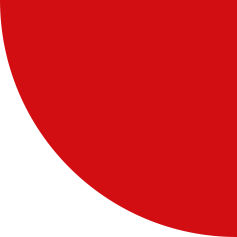 FLEKSIBILNOST
KONTROLISANOST
TOP   FORMA
VISOKA
NISKA
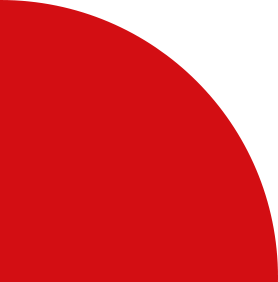 RAST
STARENJE
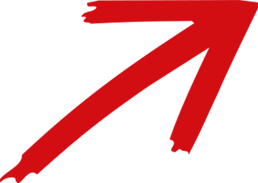 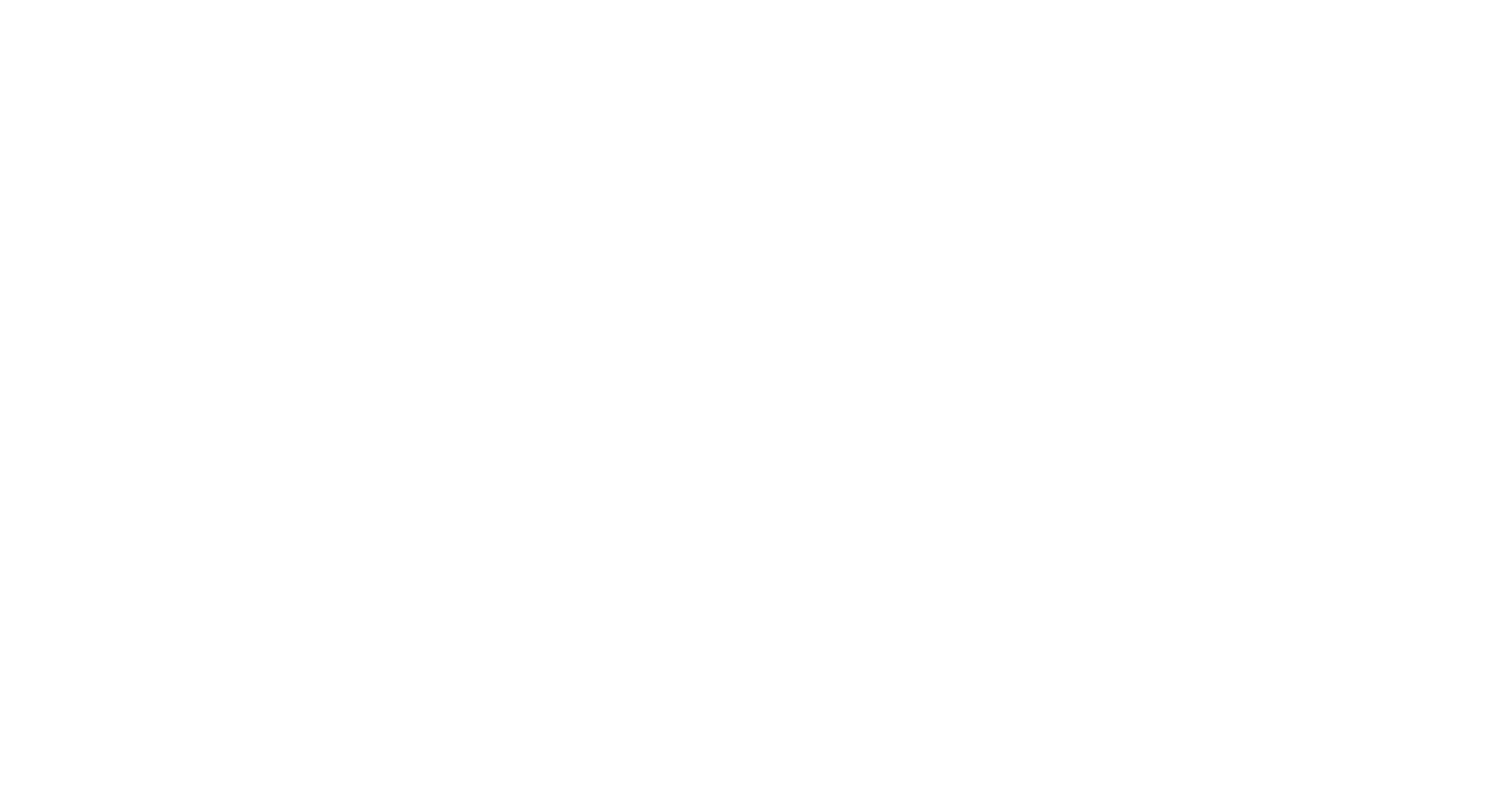 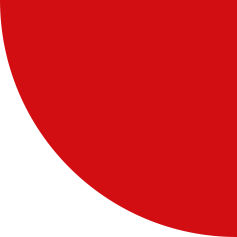 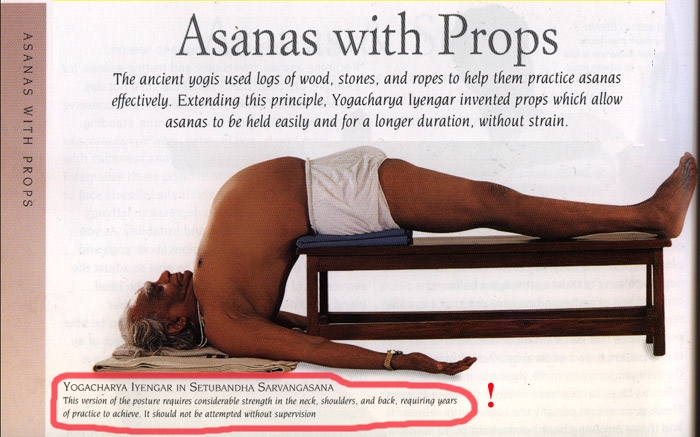 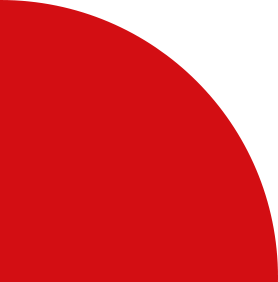 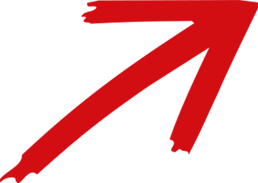 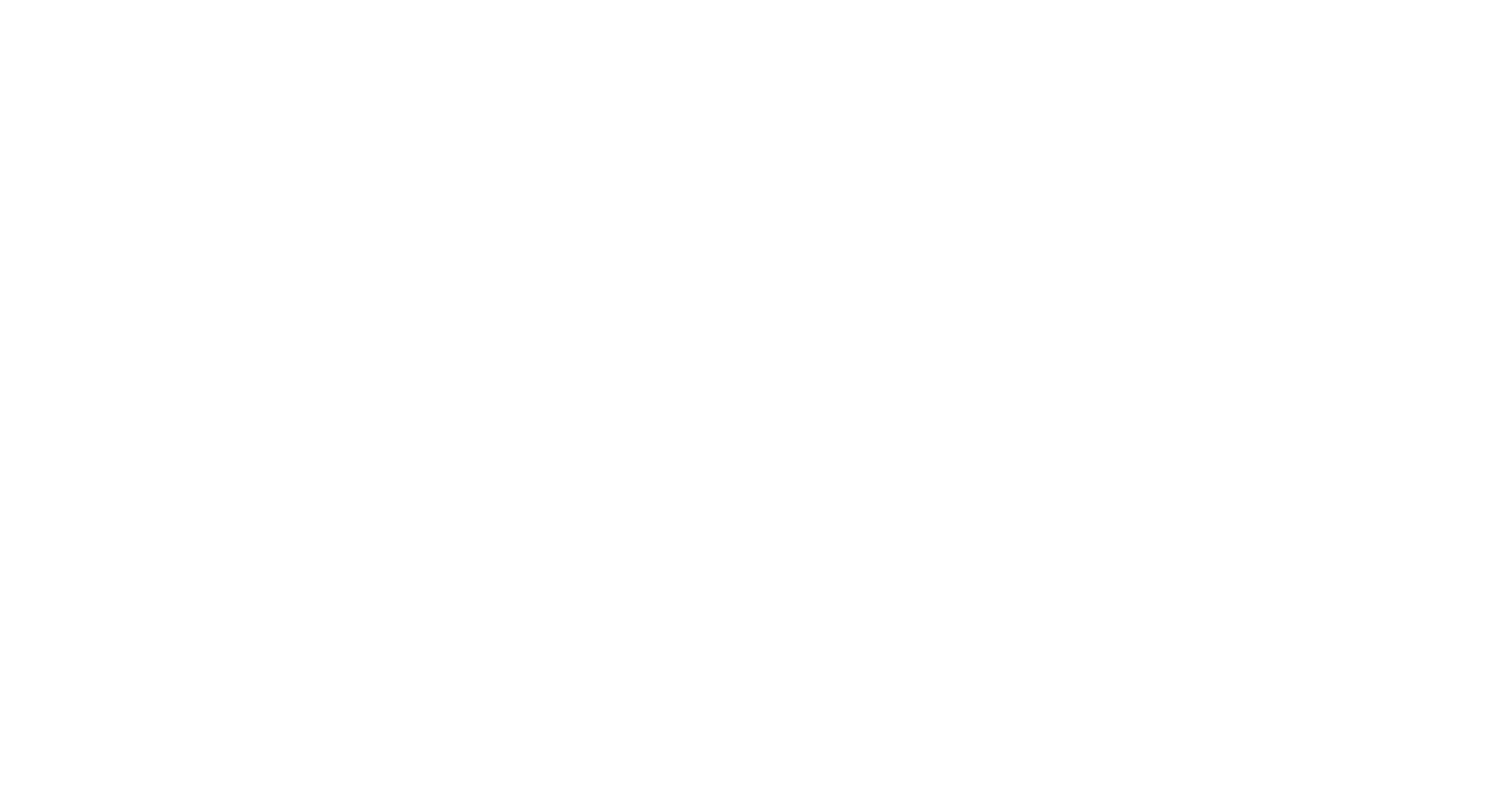 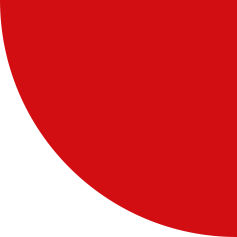 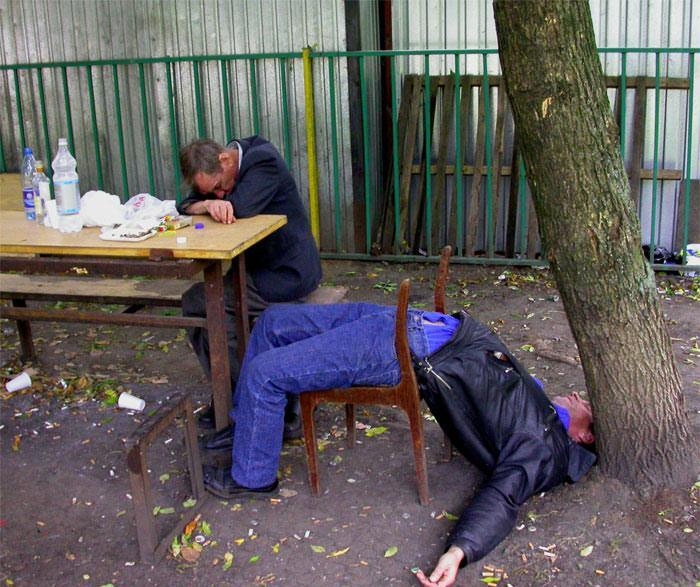 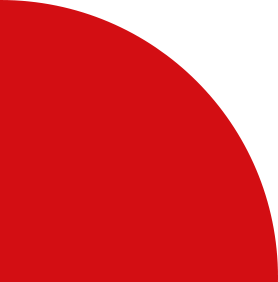 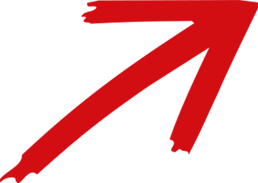 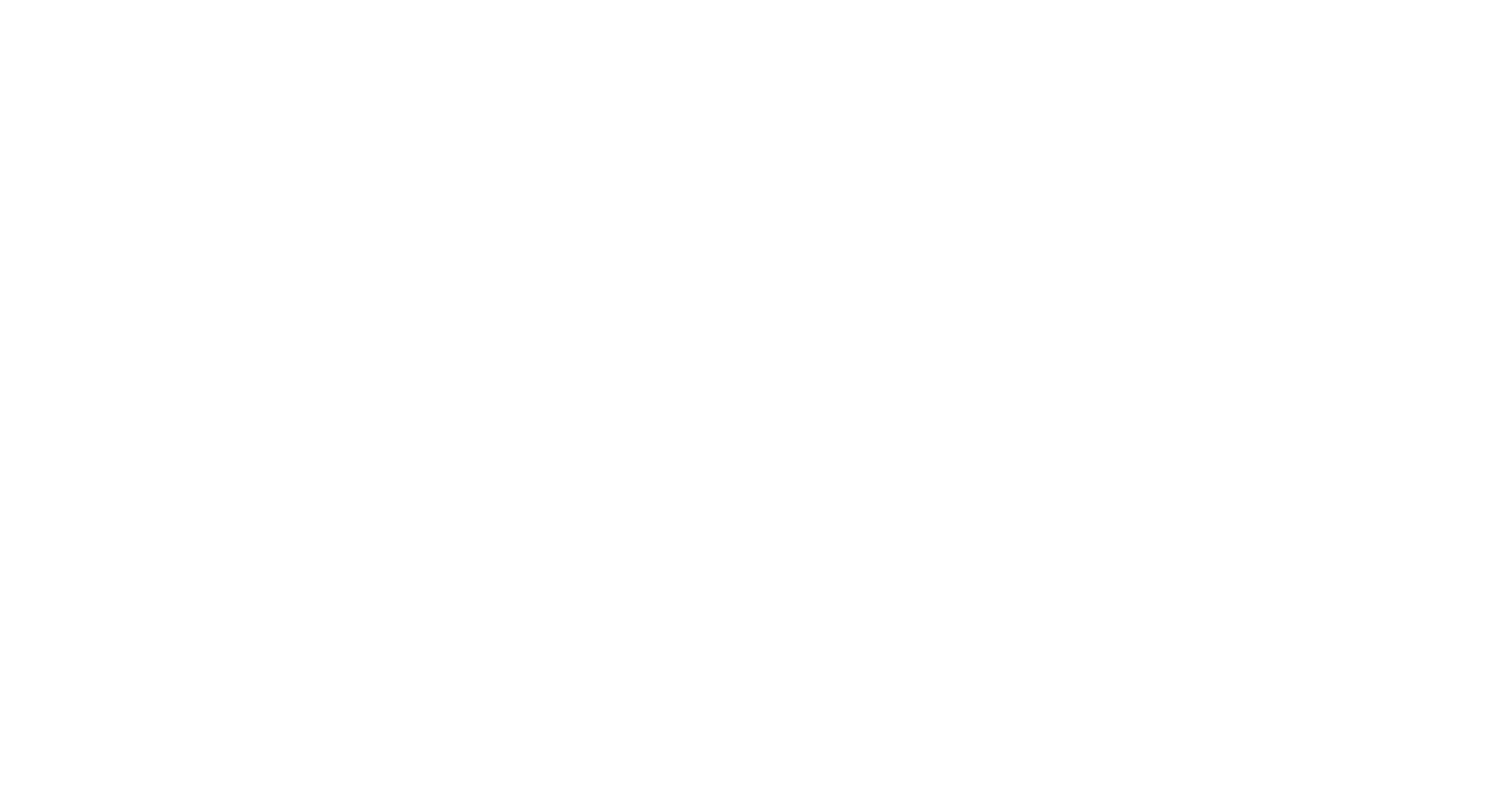 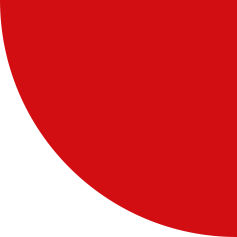 Preduzetnik se rađa
Svako je preduzetništvo iz „nužde“
Tri generacije preduzetnika
Udvaranje
Flert
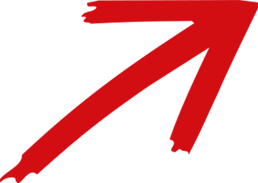 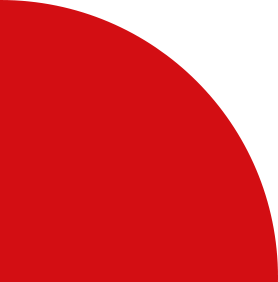 starenje
rast
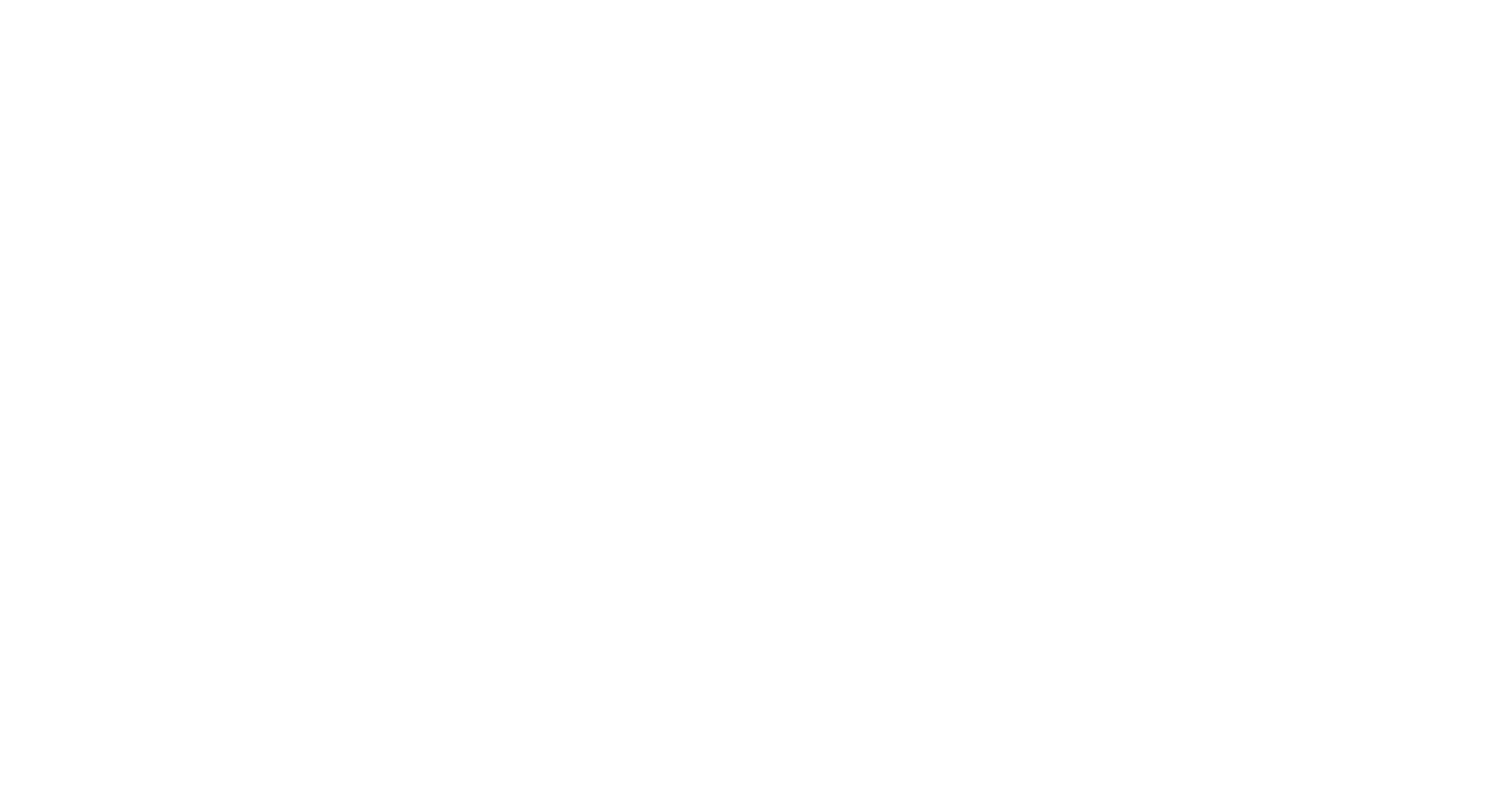 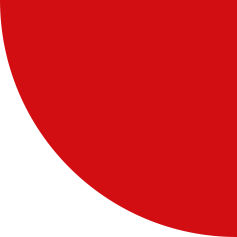 24/7/365(6)
Fokus, fokus, fokus
Osnivačeve bebe nastale iz ljubavi sa samim sobom
Doba povoja
Smrt novorođenčeta
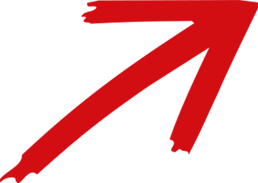 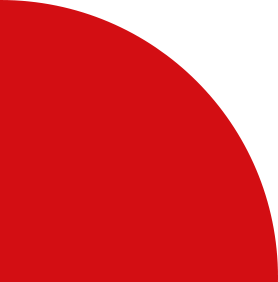 starenje
rast
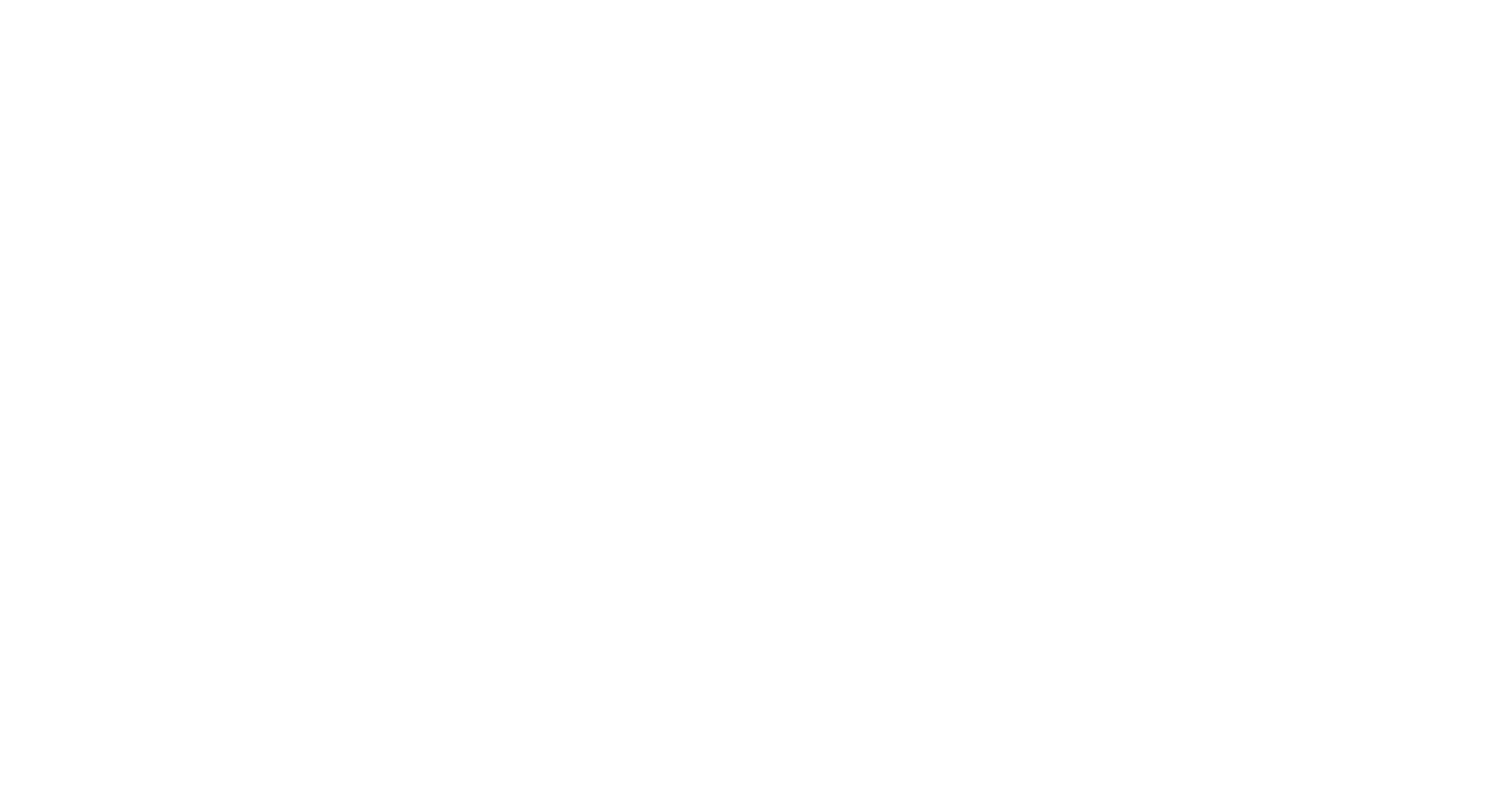 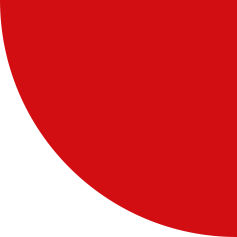 Od kolevke pa do groba najlepše je gogo doba
Svima svagde sve stalno
Heliocentrično vođene
Kakvi su ovi moji menadžeri?
Go-go
Živ ti živa firma. 
Da li je firma sigurna kuća za porodicu
Osnivačeva ili porodična
zamka
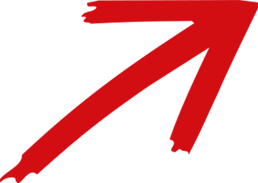 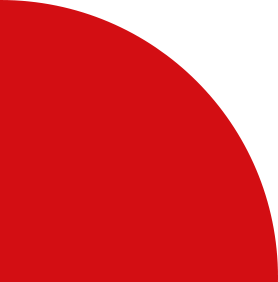 starenje
rast
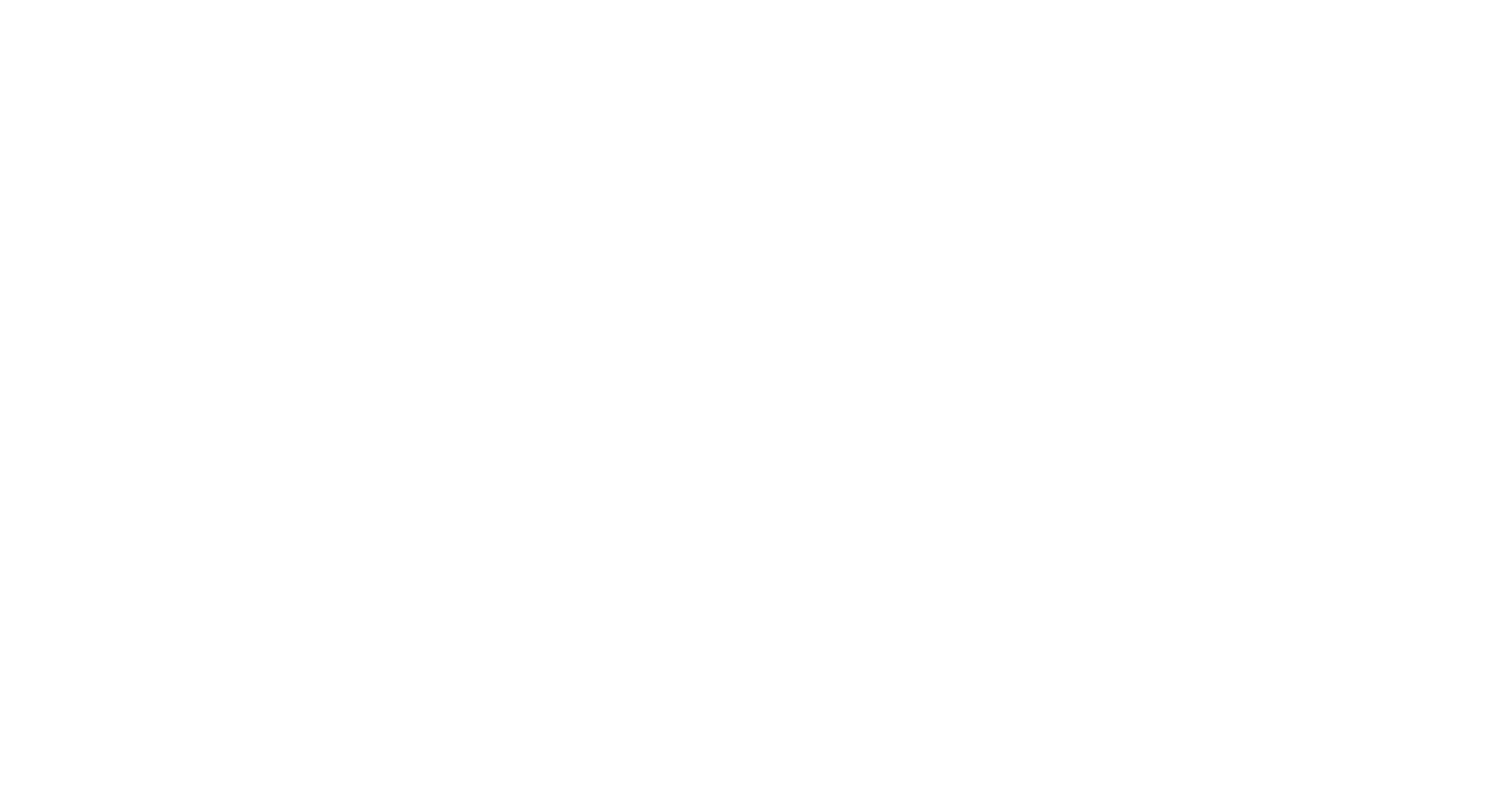 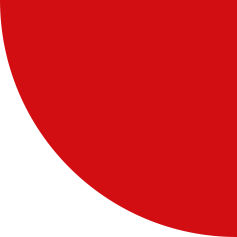 Opismenjavanje kompanija
	Kolektivno uvođenje individualnog sisitema 	odgovornosti 
	Depersonalizacija preduzetništva
Opismenjavanje menadžmenta
	Obuka prvoboraca
	Dovođenje novih
Prerano
starenje
Bermudski trougao
Adolescencija
Razvod
Nezadovoljan 
preduzetnik
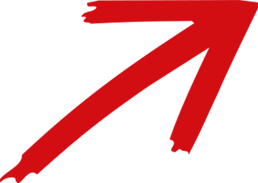 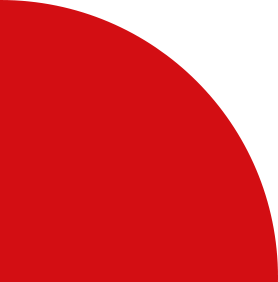 starenje
rast
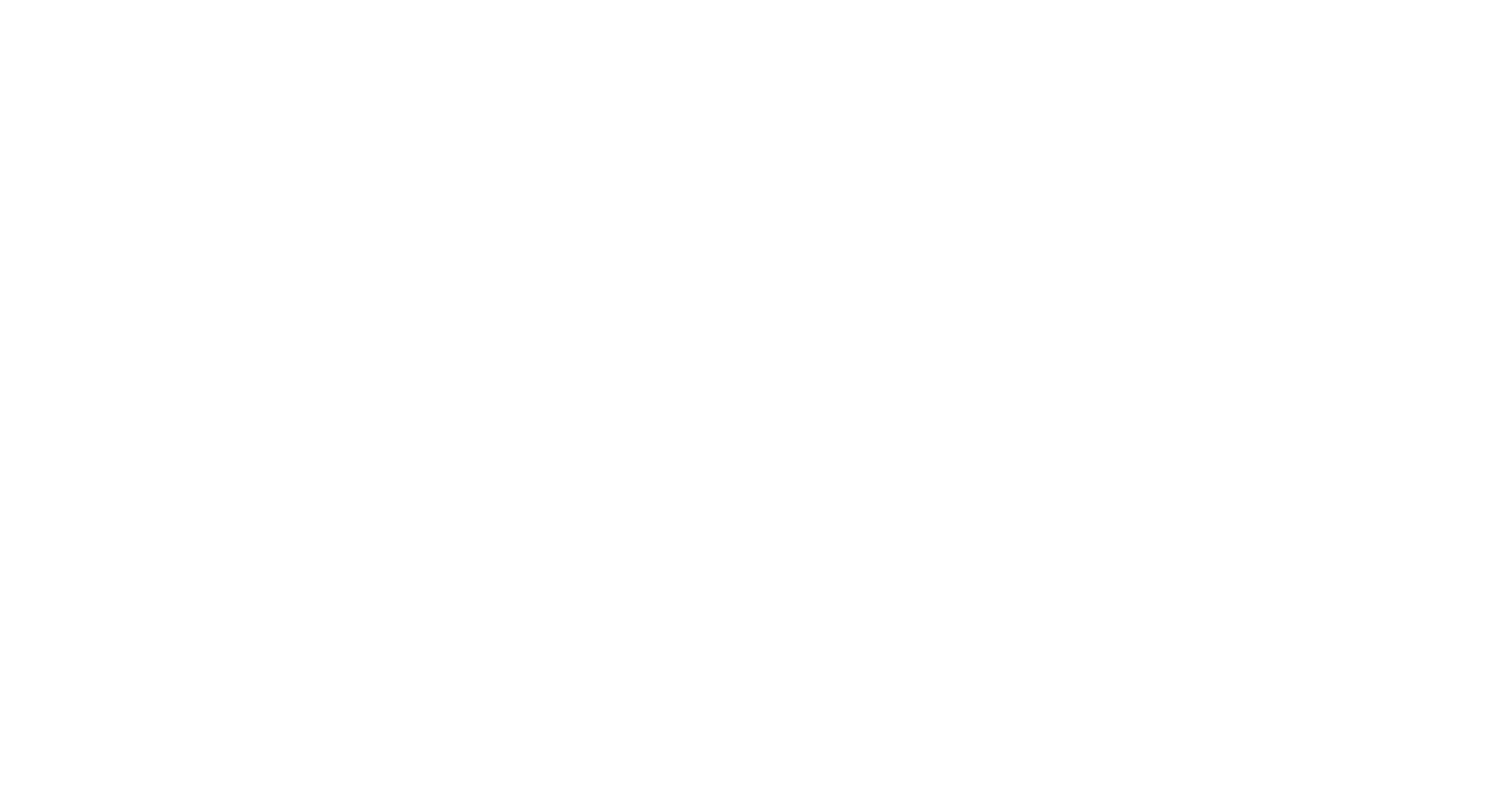 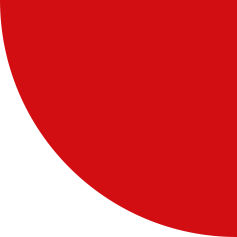 Idealan scenarijo za osnivače:
„Rade sve, pa svašta, pa nešta i na kraju ništa“

„Niti jedan narkoman se ne skida na suvo“
Top-forma
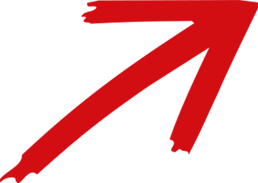 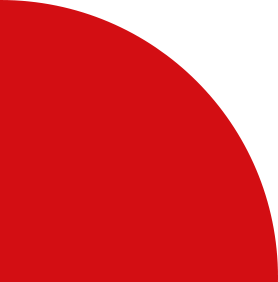 starenje
rast
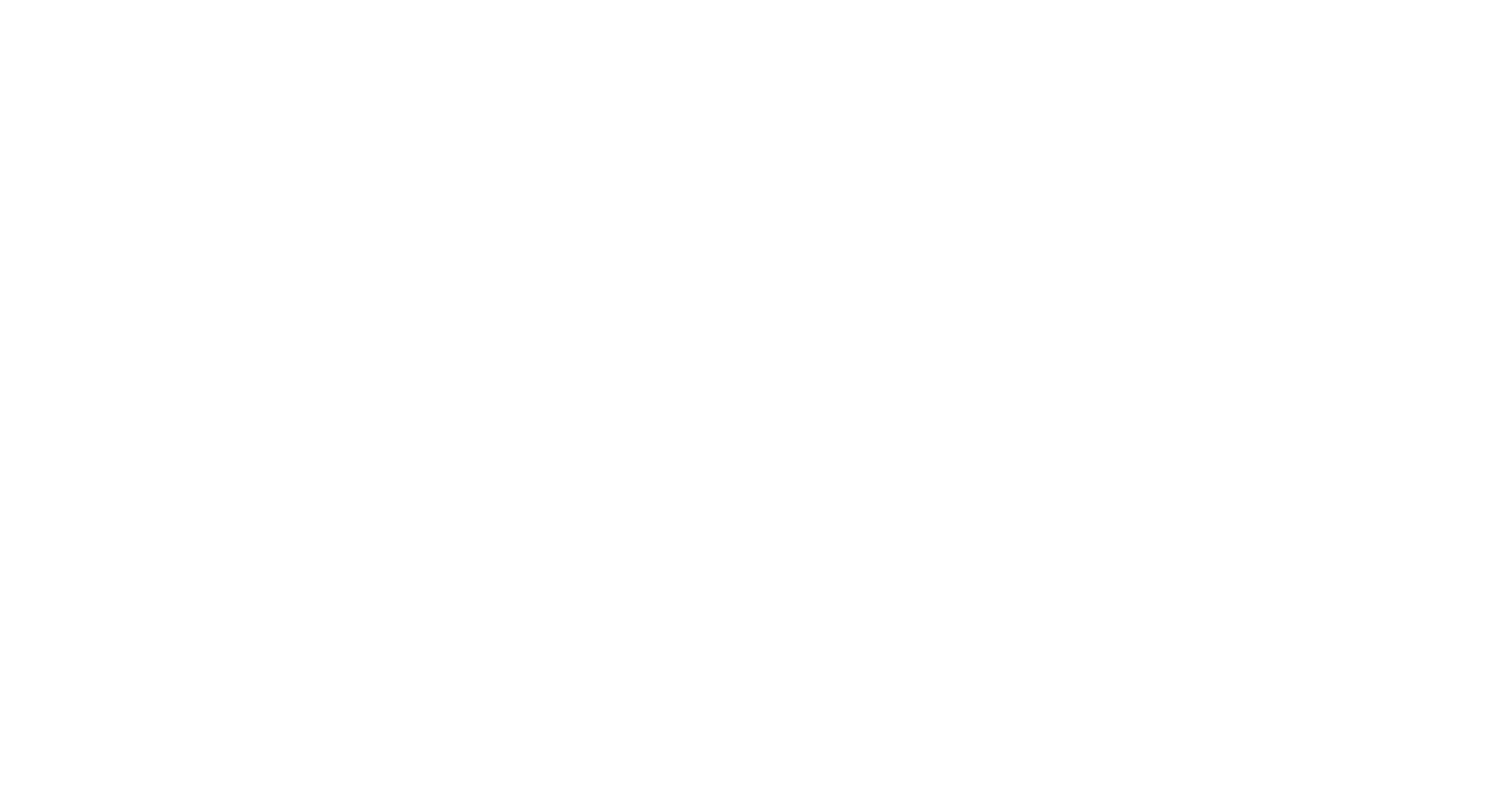 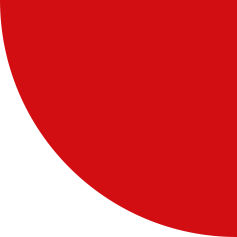 Stabilnost
Top-forma
Aristokratija
Prerano
starenje
Adolescencija
Razvod
Rana birokratija
Nezadovoljan 
preduzetnik
Go-go
Osnivačeva
zamka
Birokratija
Doba povoja
Smrt novorođenčeta
Udvaranje
Smrt
Flert
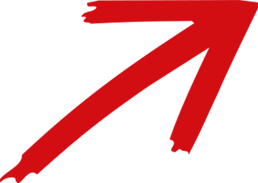 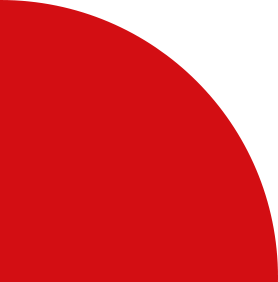 starenje
rast
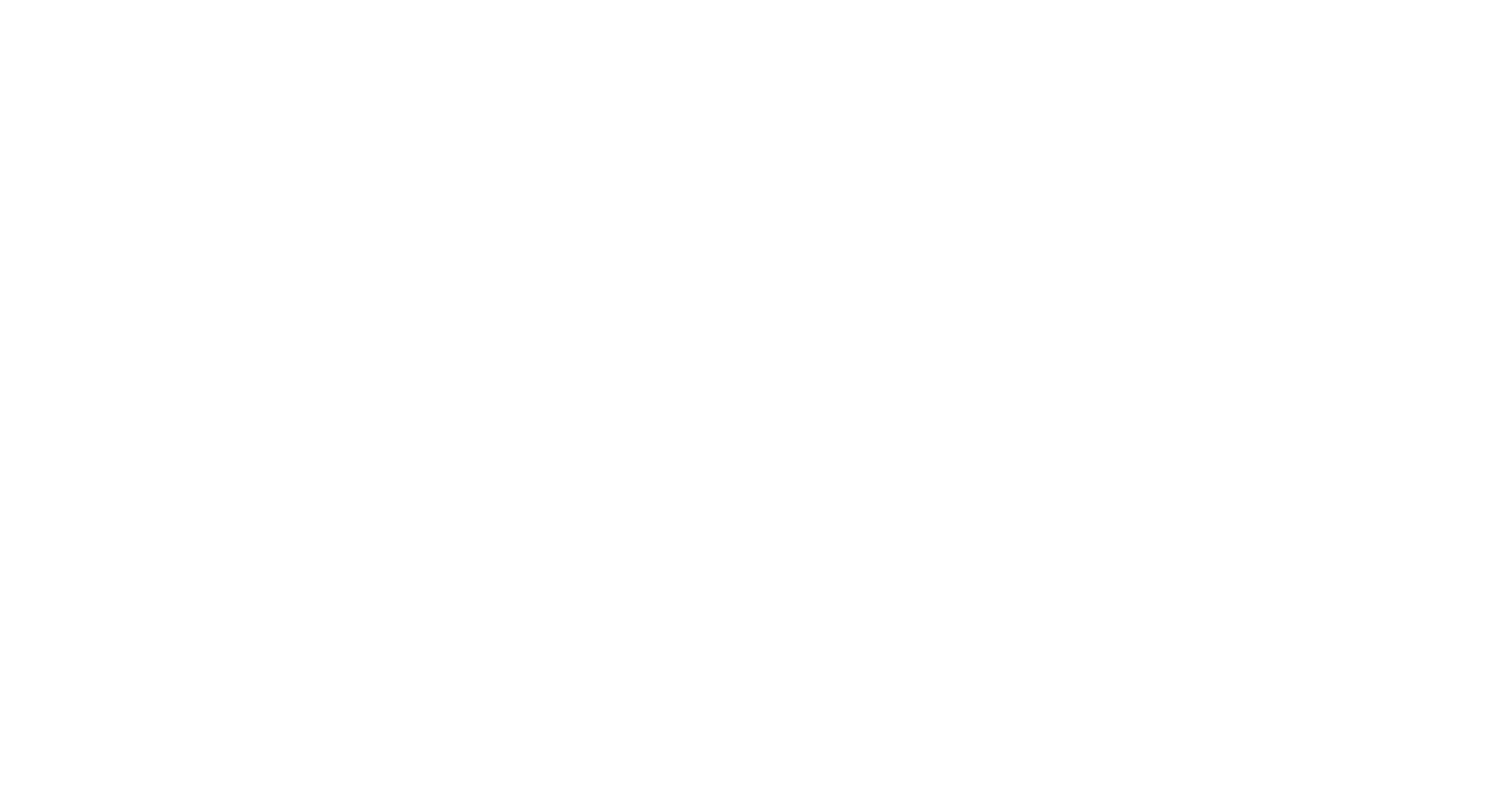 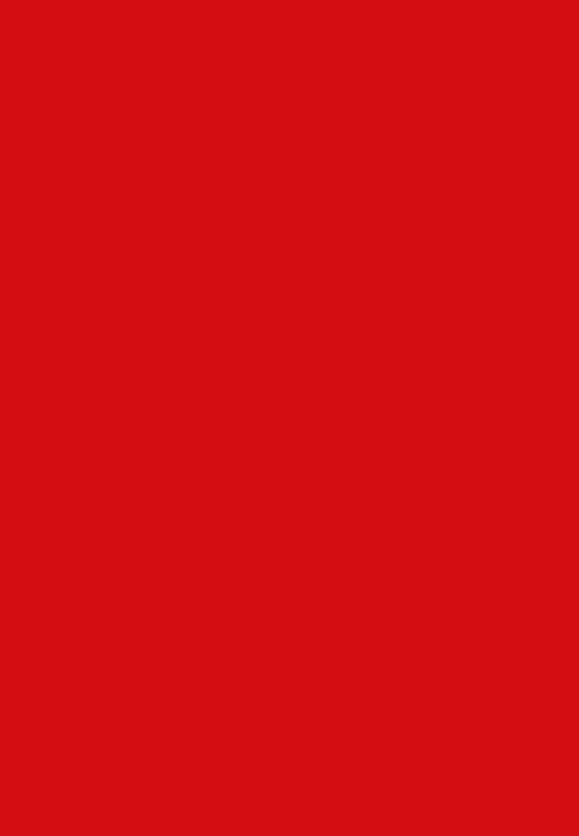 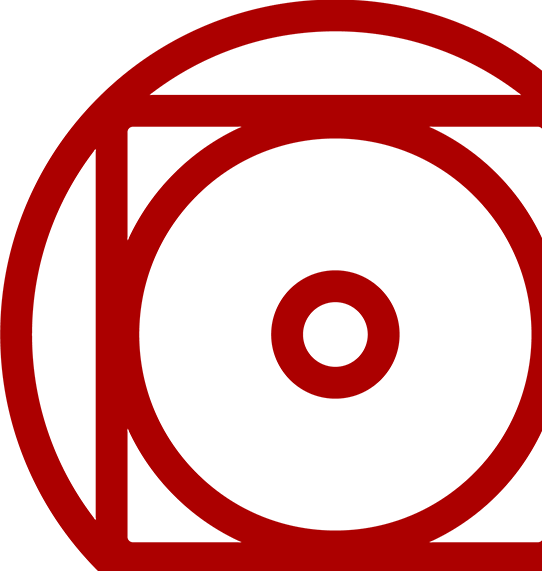 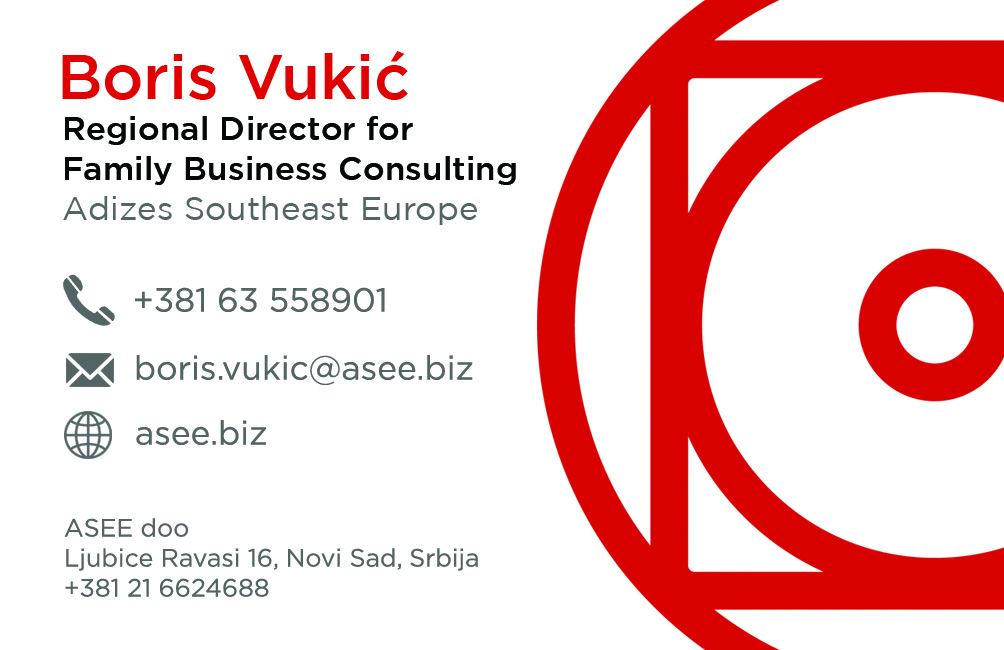